Software Engineering with Humans and Machine LearningMay 2021
Prof. Henry Muccini, Ph.D.Head of the Study Programs in Computer Science University of L’ Aquila, L’Aquila, Italy
henry.muccini@univaq.it - @muccinihenry
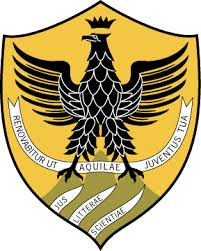 Who am I?
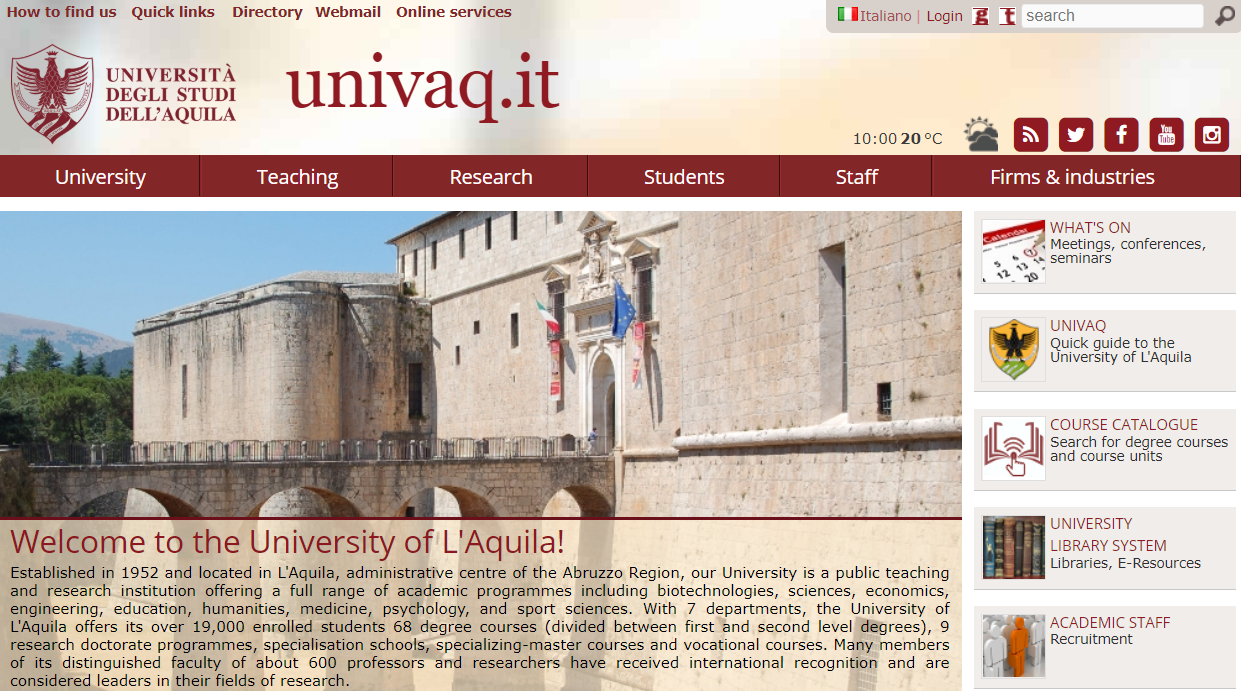 Professor in Software Engineering
@Department of Engineering, and Computer Science, and Mathematics
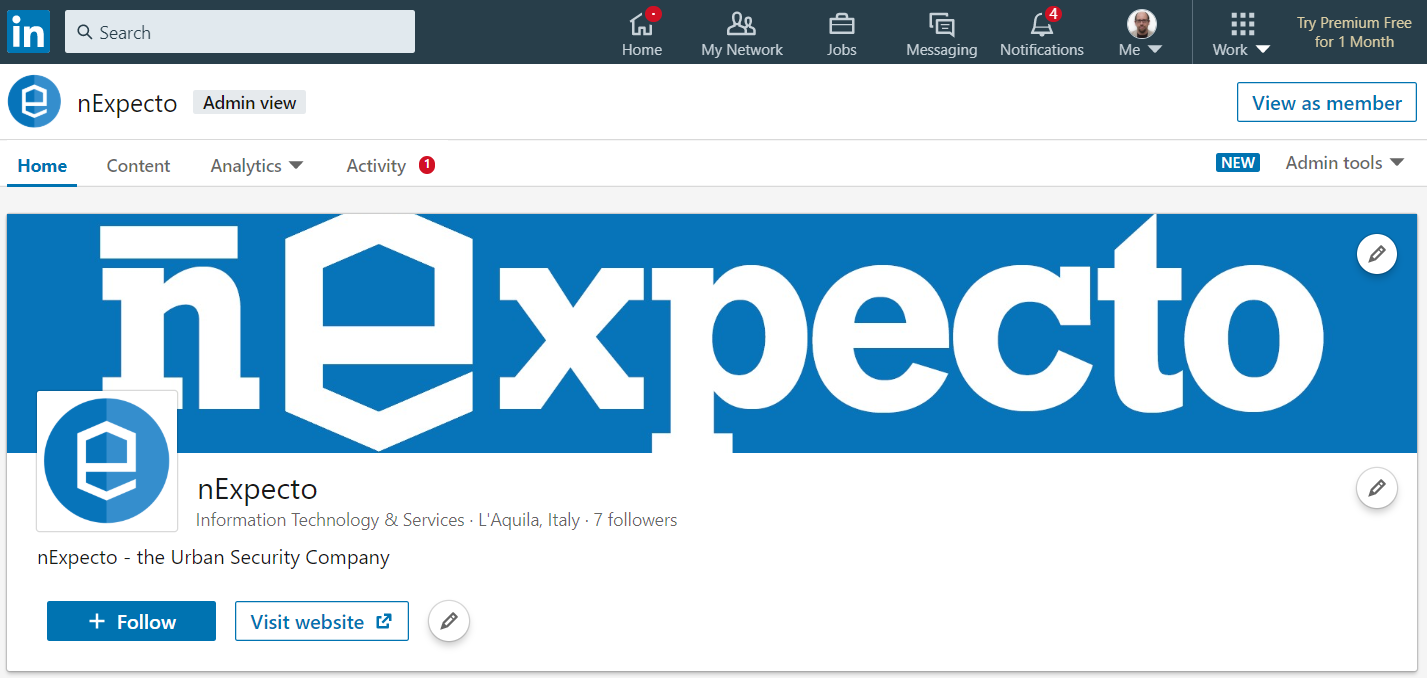 Start-up
Spin-off company of the University of L’Aquila
Architecting complex systems
Who am I?
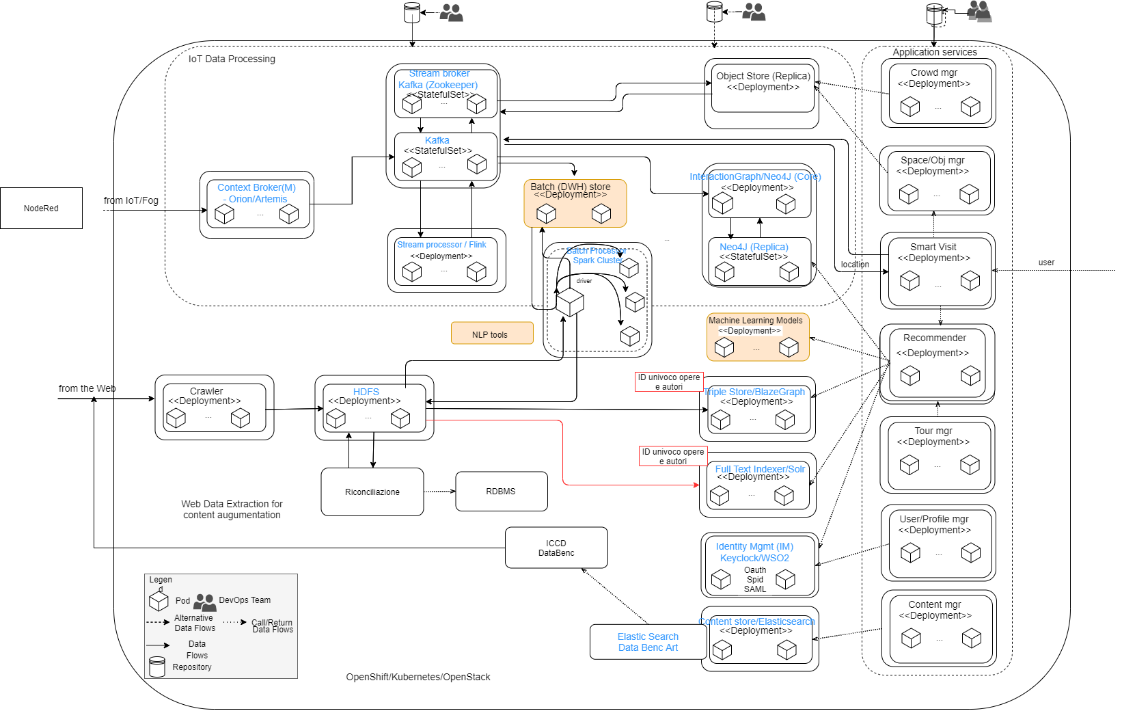 Professor in Software Engineering 
@Department of Engineering, and Computer Science, and Mathematics
Start-up
Spin-off company of the University of L’Aquila
Multi-site crowd management
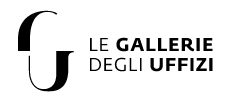 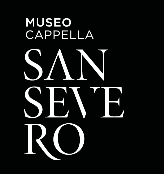 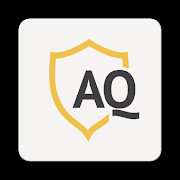 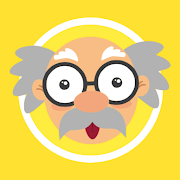 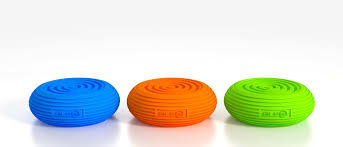 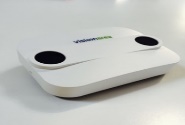 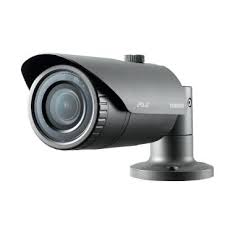 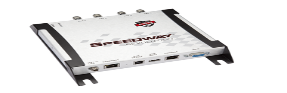 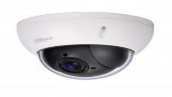 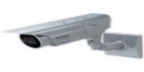 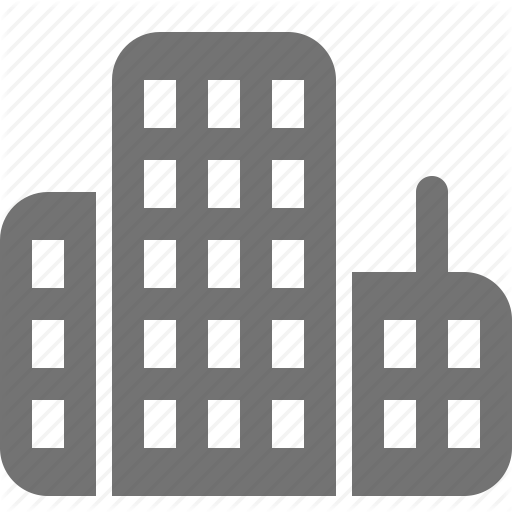 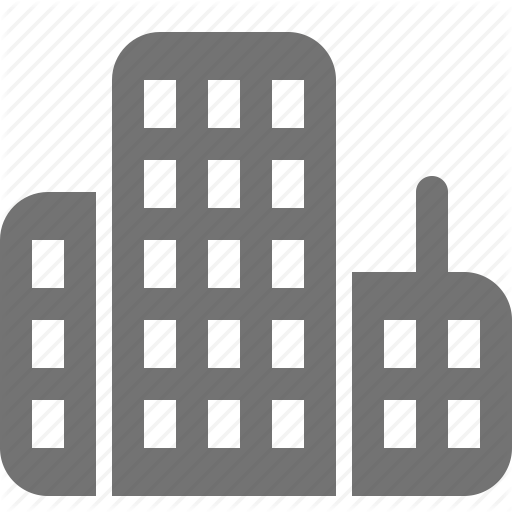 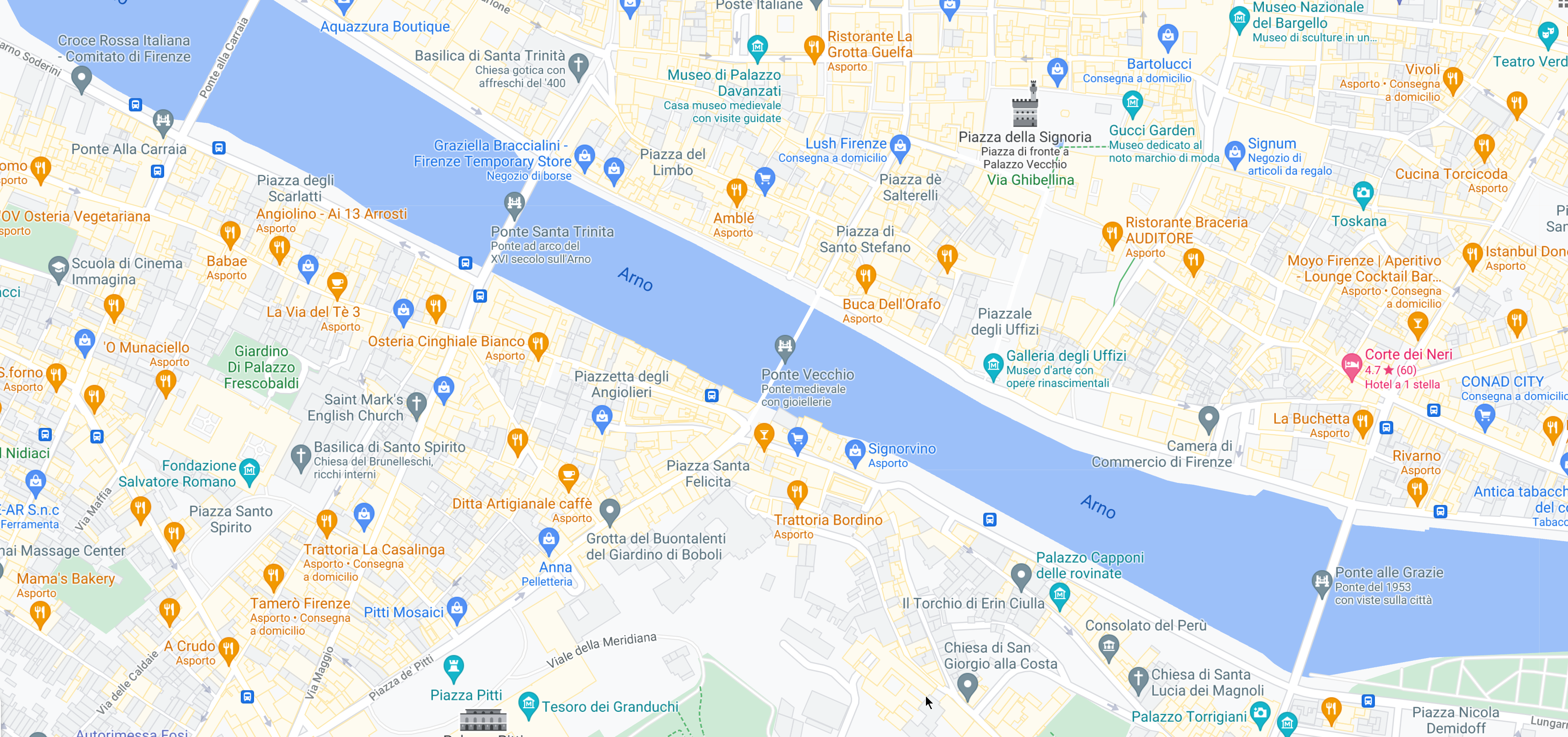 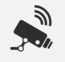 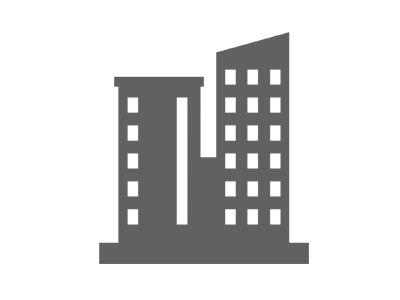 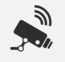 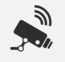 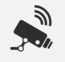 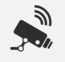 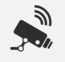 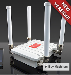 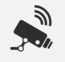 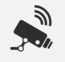 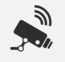 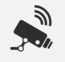 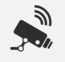 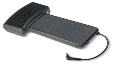 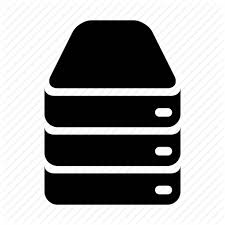 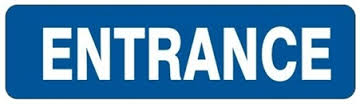 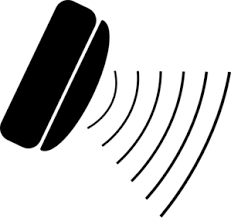 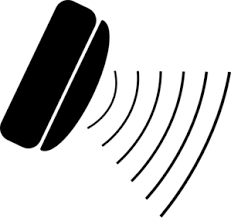 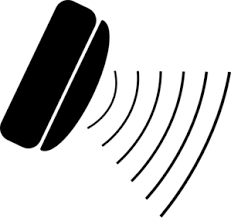 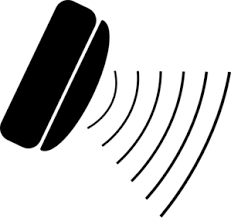 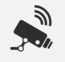 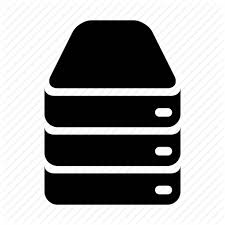 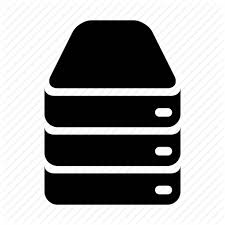 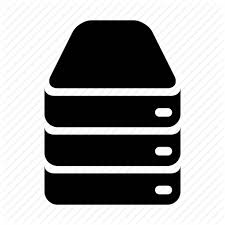 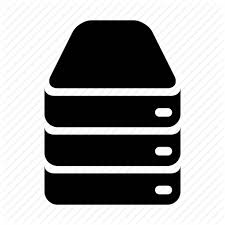 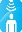 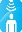 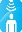 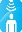 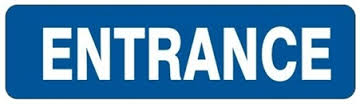 Cyber Physical Space
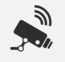 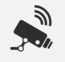 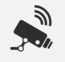 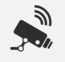 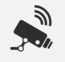 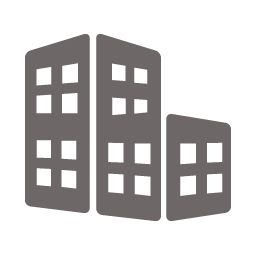 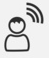 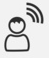 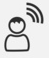 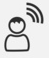 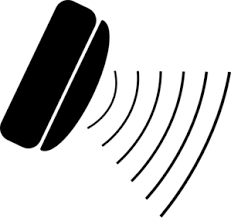 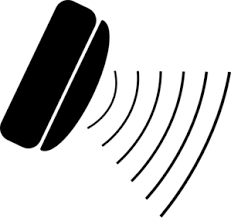 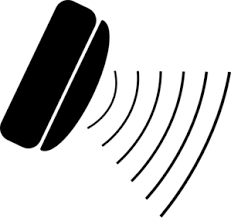 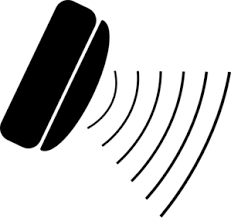 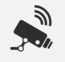 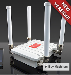 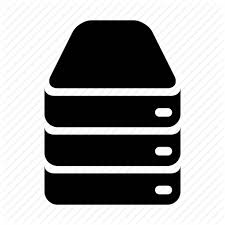 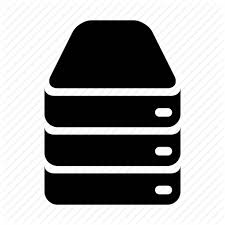 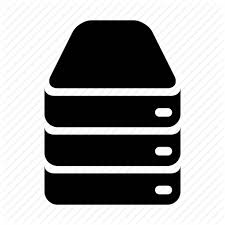 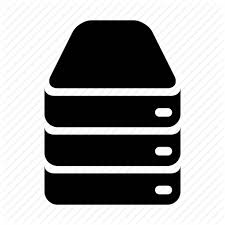 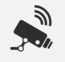 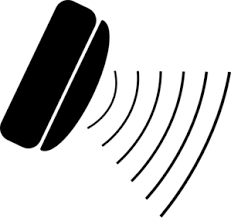 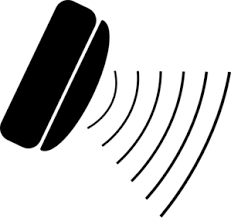 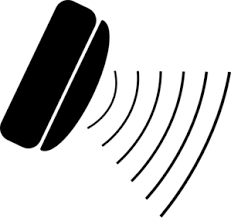 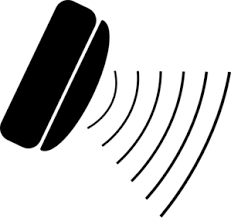 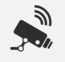 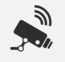 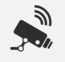 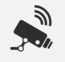 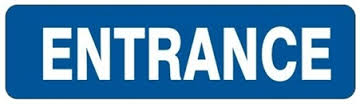 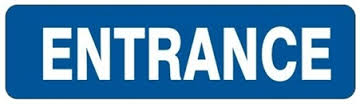 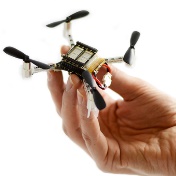 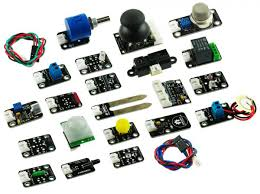 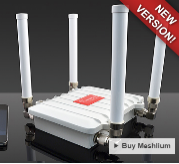 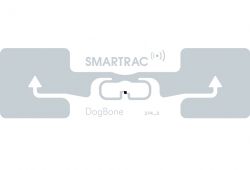 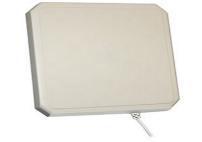 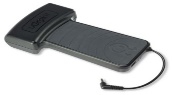 Adaptive Software Architecture & Machine Learning
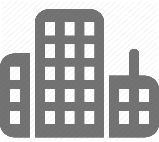 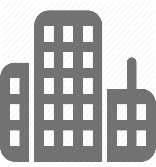 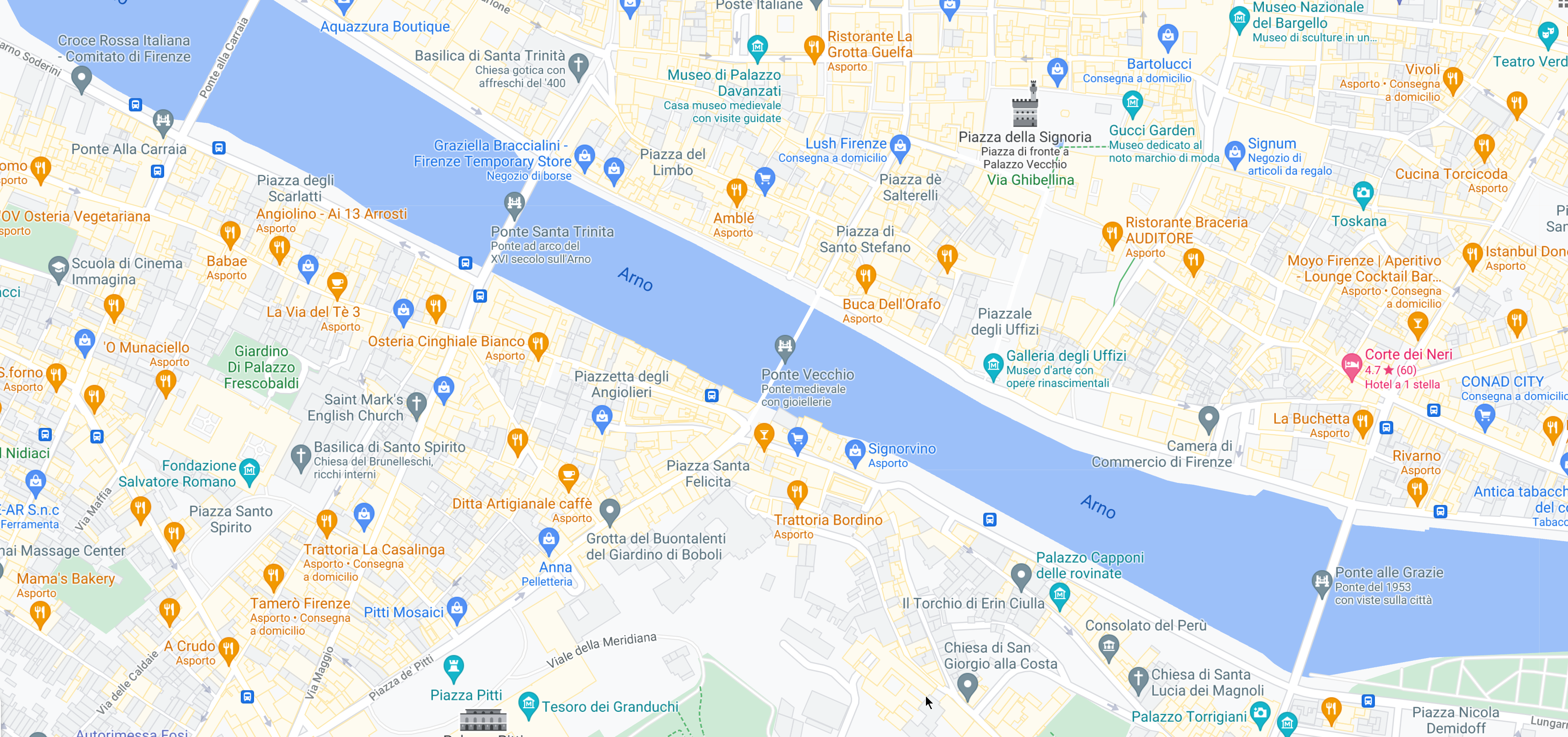 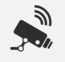 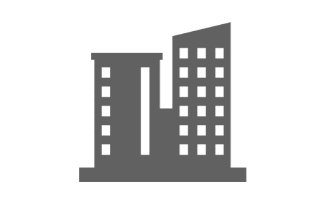 How to intelligently discover microservices?




How to self-adapt the system so to maximize QoS?
How to connect HW/SW components?




How to optimize QoS based on the real usages?
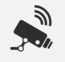 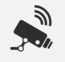 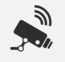 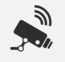 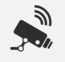 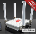 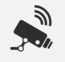 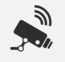 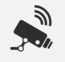 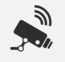 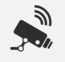 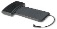 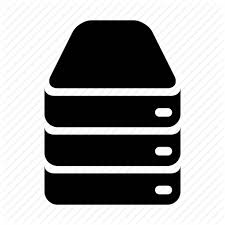 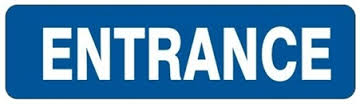 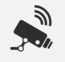 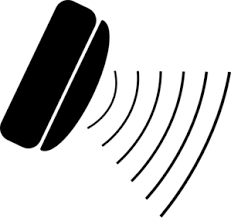 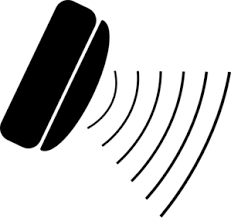 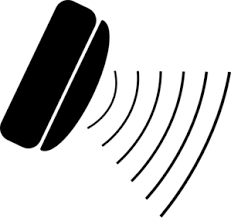 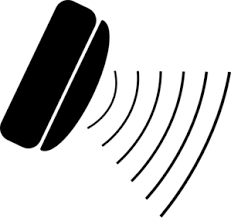 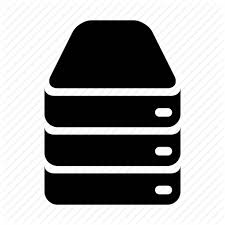 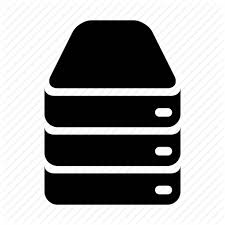 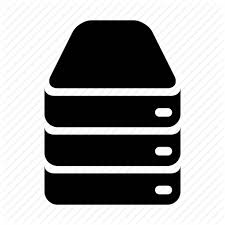 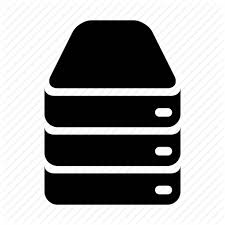 Cyber Physical Space
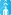 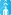 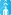 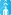 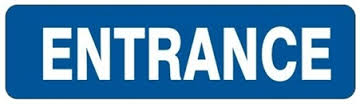 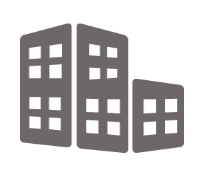 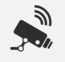 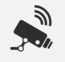 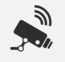 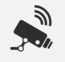 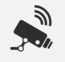 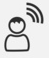 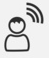 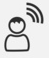 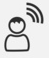 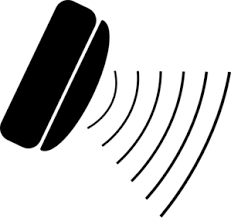 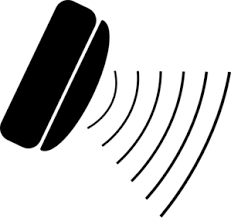 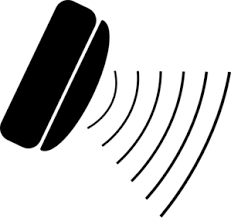 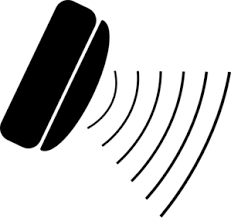 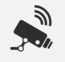 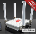 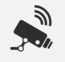 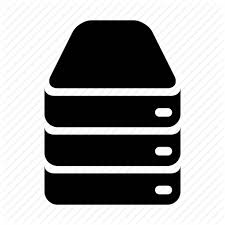 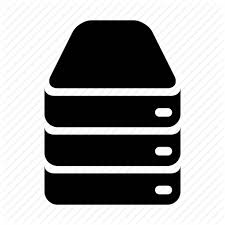 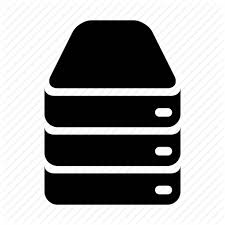 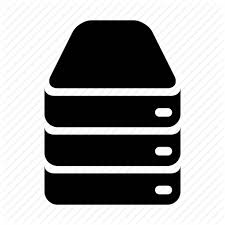 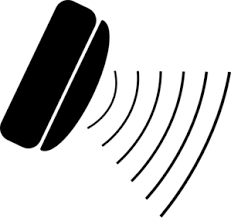 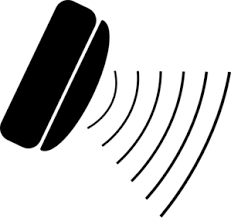 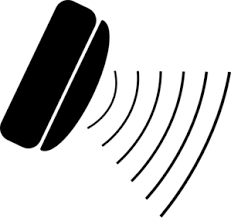 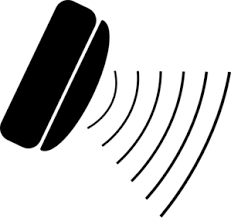 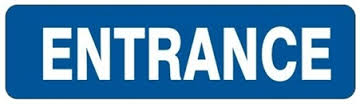 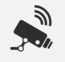 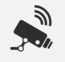 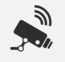 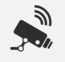 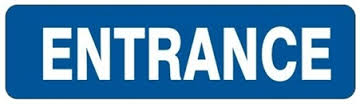 Adaptive Software Architecture & Machine Learning
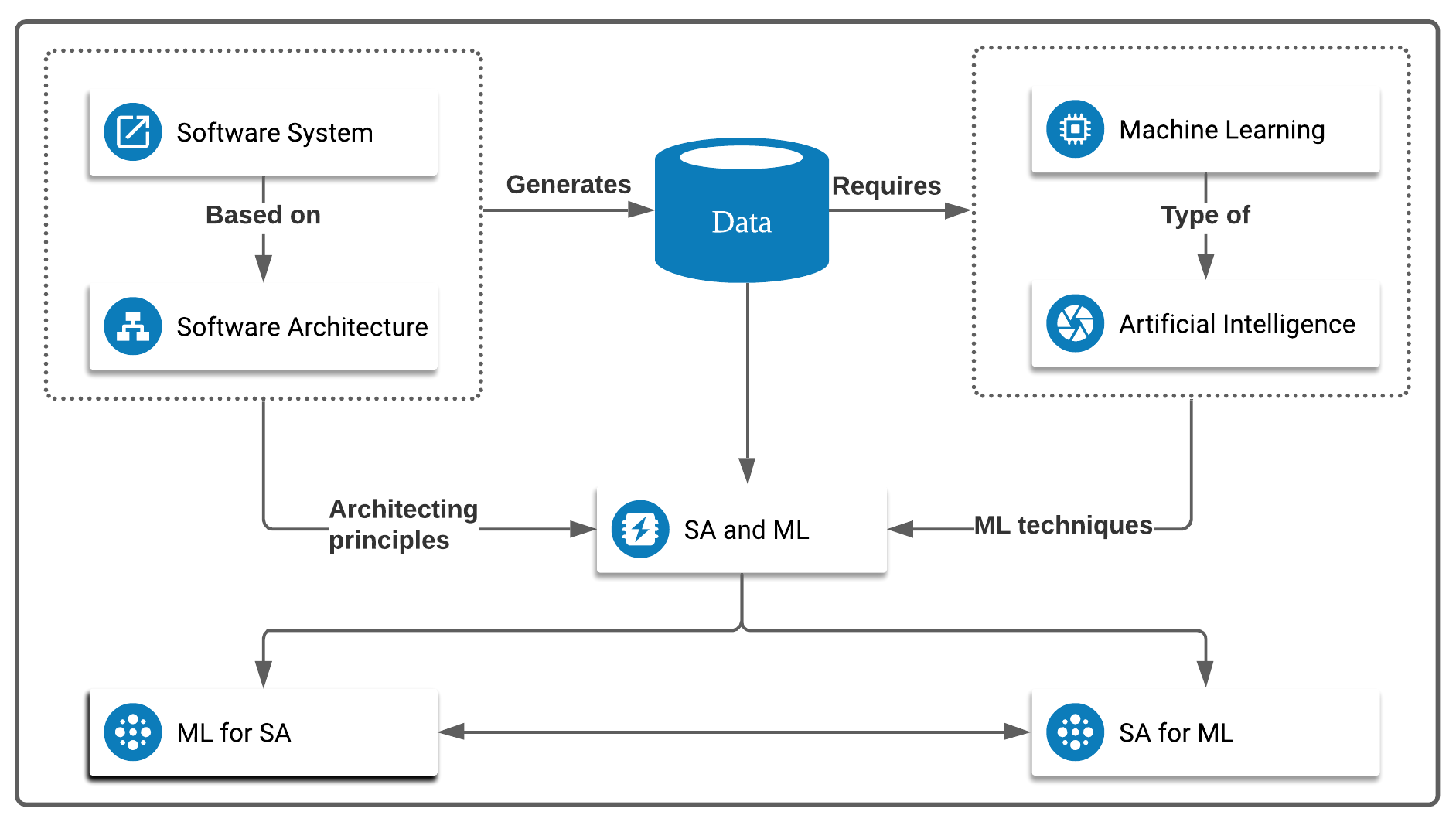 Adaptive Software Architecture & Machine Learning
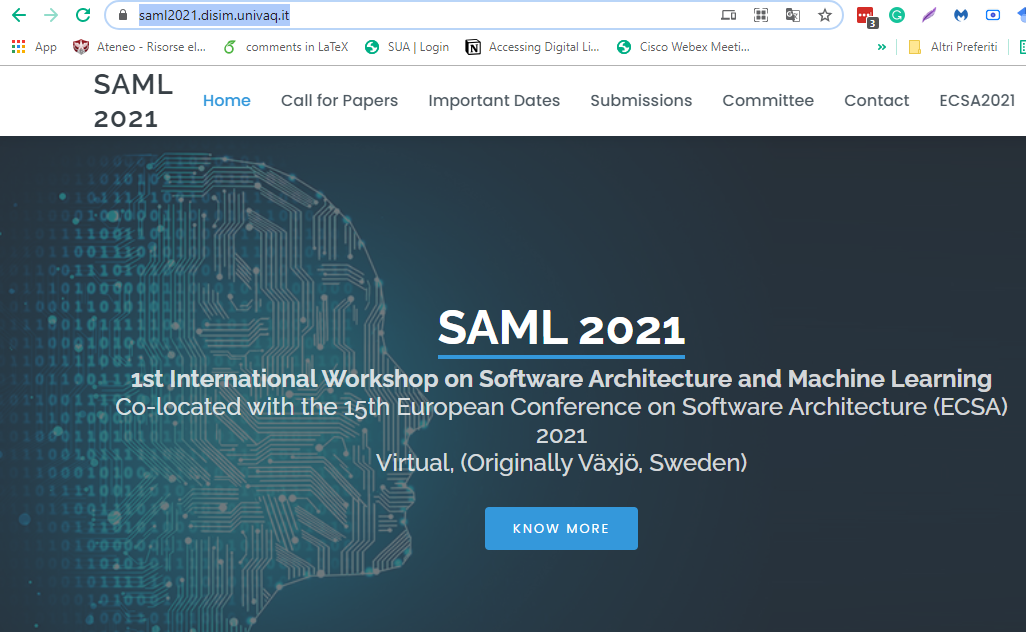 https://saml2021.disim.univaq.it/
Javier Cámara, Henry Muccini, Karthik Vaidhyanathan:Quantitative Verification-Aided Machine Learning: A Tandem Approach for Architecting Self-Adaptive IoT Systems. ICSA 2020: 11-22
Martina De Sanctis, Henry Muccini, Karthik Vaidhyanathan:Data-driven Adaptation in Microservice-based IoT Architectures. ICSA Companion 2020: 59-62
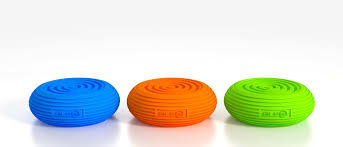 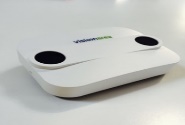 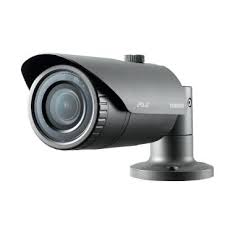 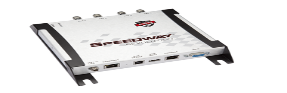 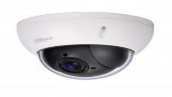 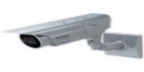 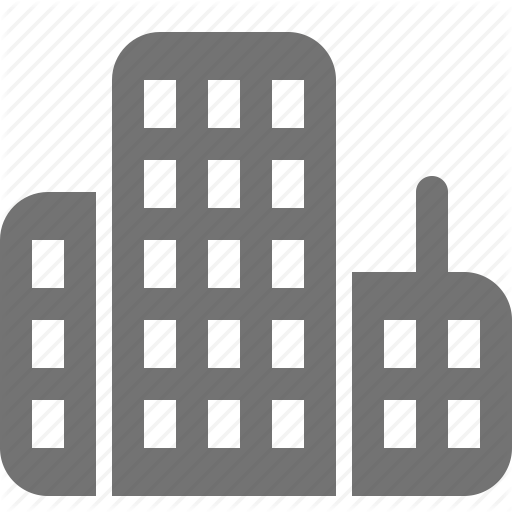 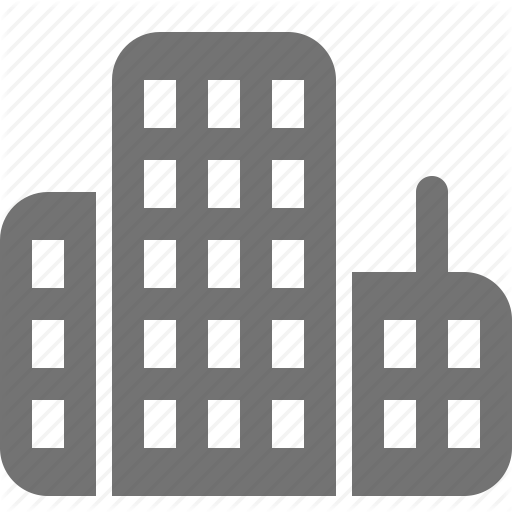 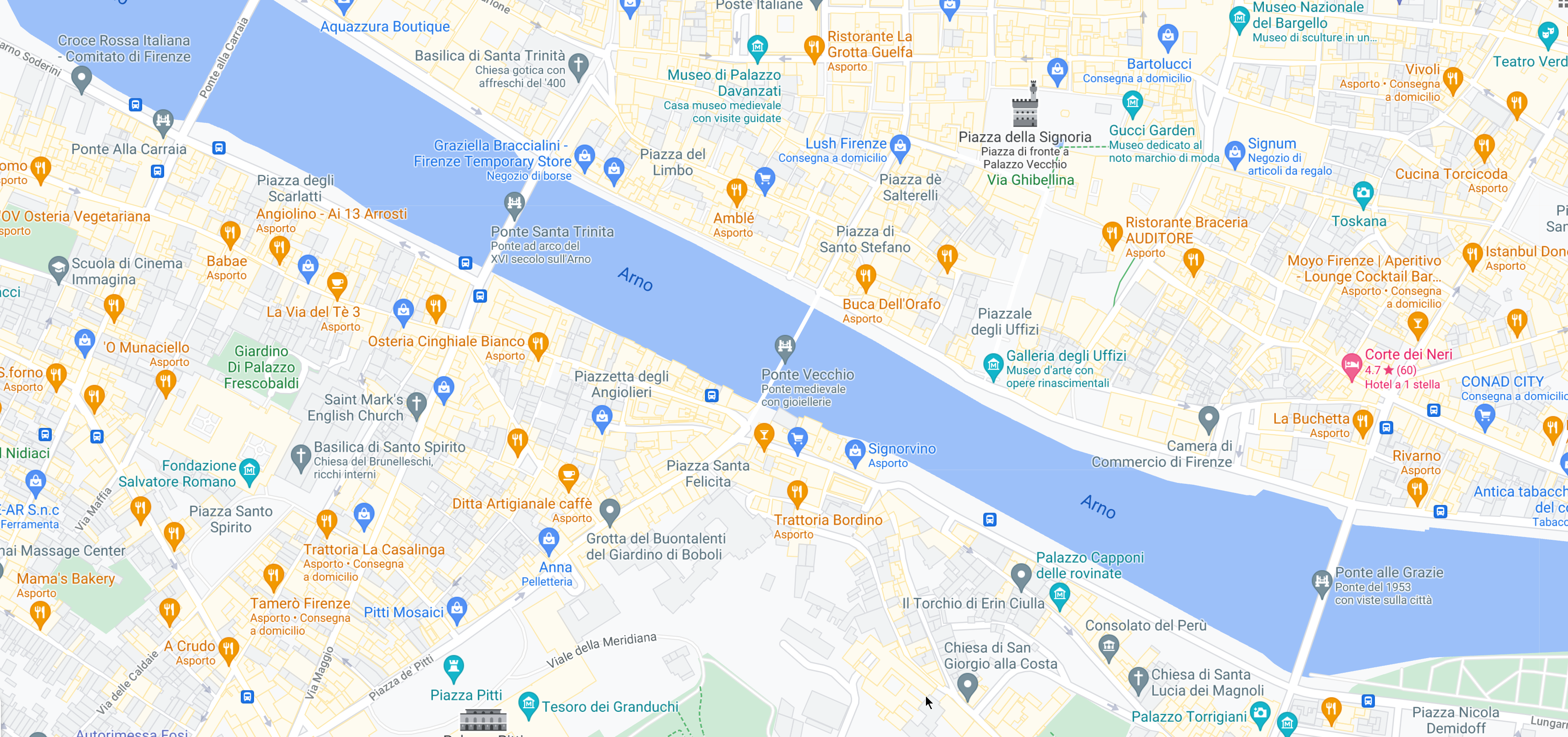 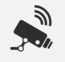 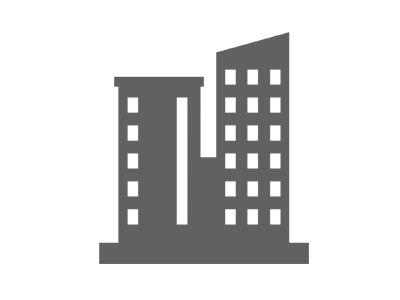 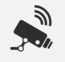 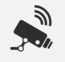 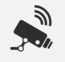 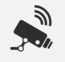 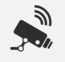 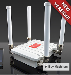 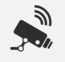 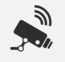 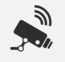 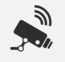 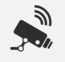 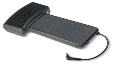 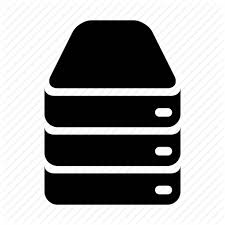 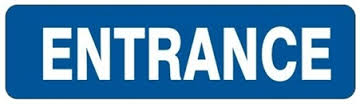 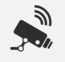 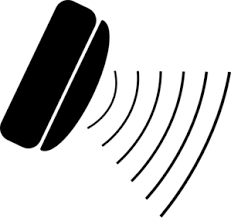 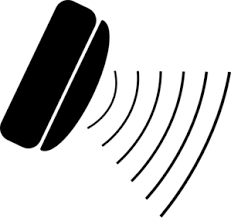 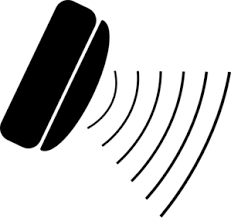 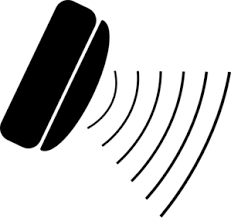 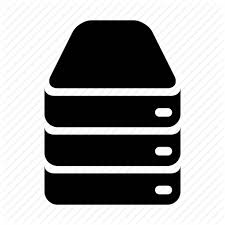 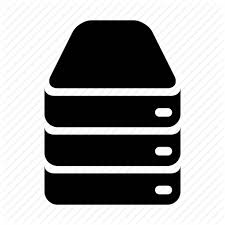 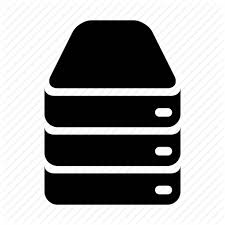 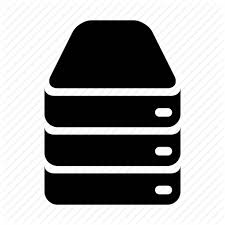 Cyber Physical Space
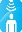 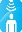 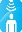 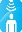 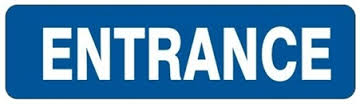 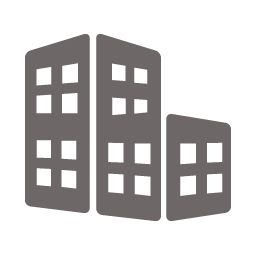 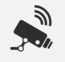 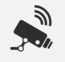 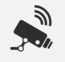 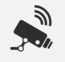 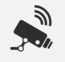 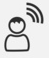 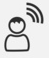 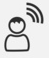 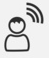 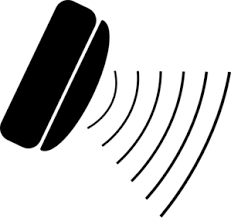 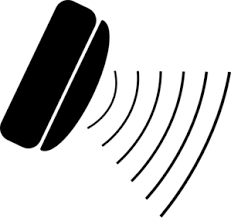 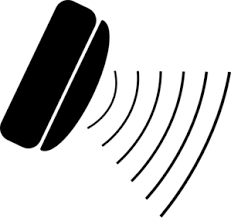 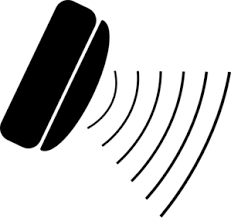 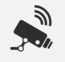 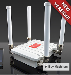 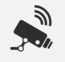 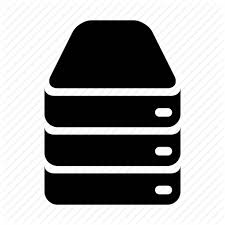 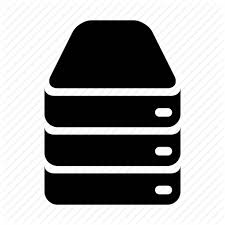 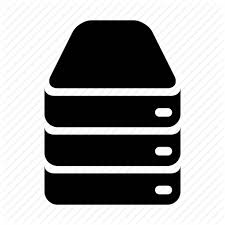 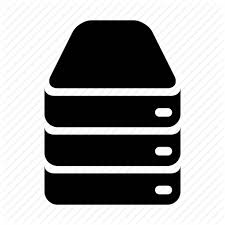 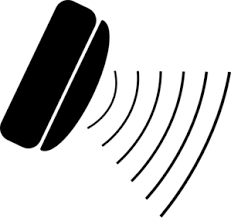 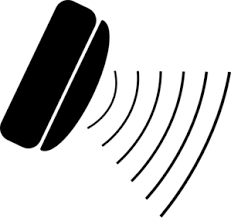 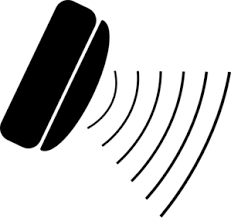 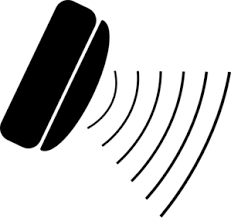 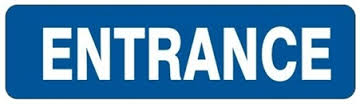 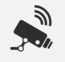 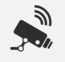 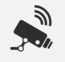 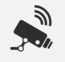 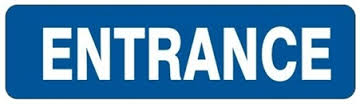 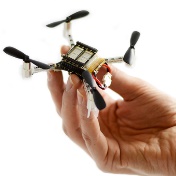 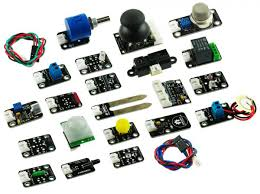 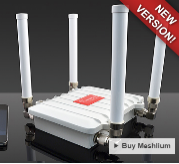 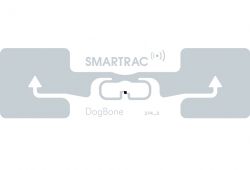 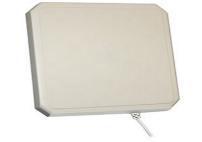 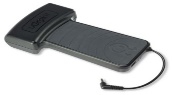 Internet of Behaviors - IoB
”The IoB is about using data to change behaviors” [GartnerIoB]
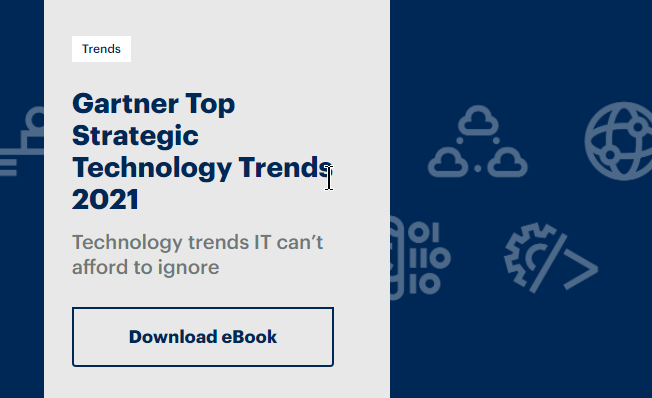 People centricity
Location independence
Resilient delivery
[GartnerIoB] https://www.gartner.com/smarterwithgartner/gartner-top-strategic-technology-trends-for-2021/
Architecting the IoB
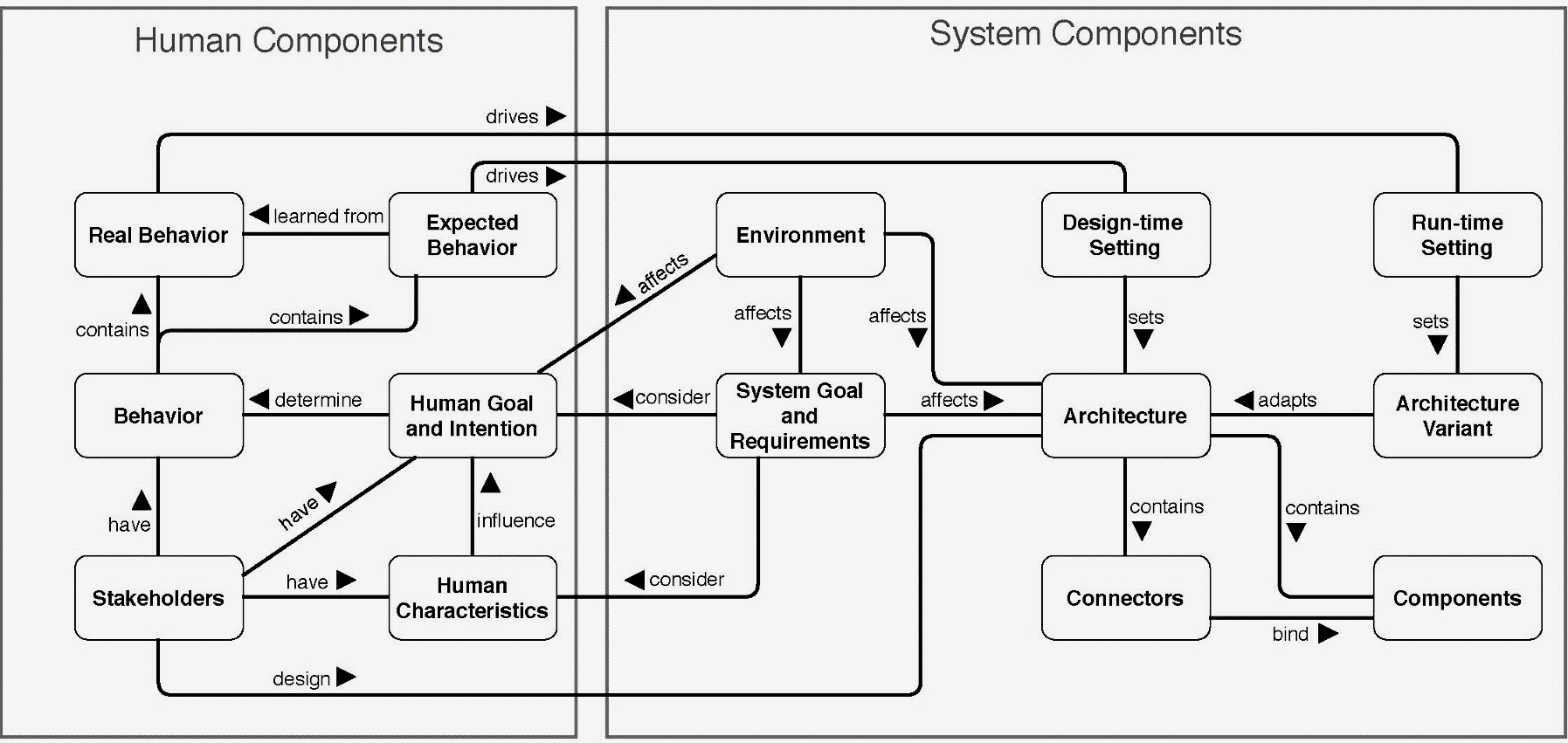 Designing Internet of Behaviors Systems: From Experts’ View to a Conceptual Model. Submitted for publication.
Mahyar T. Moghaddam, Henry Muccini, and Julie Dugdale. 

Human behaviour centered design: developing a software system for cultural heritage. ICSE-SEIS 2020: 85-94Julie Dugdale, Mahyar Tourchi Moghaddam, Henry Muccini.

IoT4Emergency: Internet of Things for Emergency Management. ACM SIGSOFT Softw. Eng. Notes 46(1): 33-36 (2021). Julie Dugdale, Mahyar Tourchi Moghaddam, Henry Muccini.
Software Engineering with Humans and Machine LearningMay 2021
Prof. Henry Muccini, Ph.D.henry.muccini@univaq.it
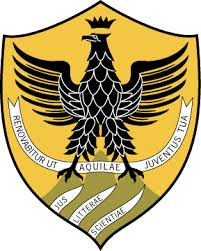